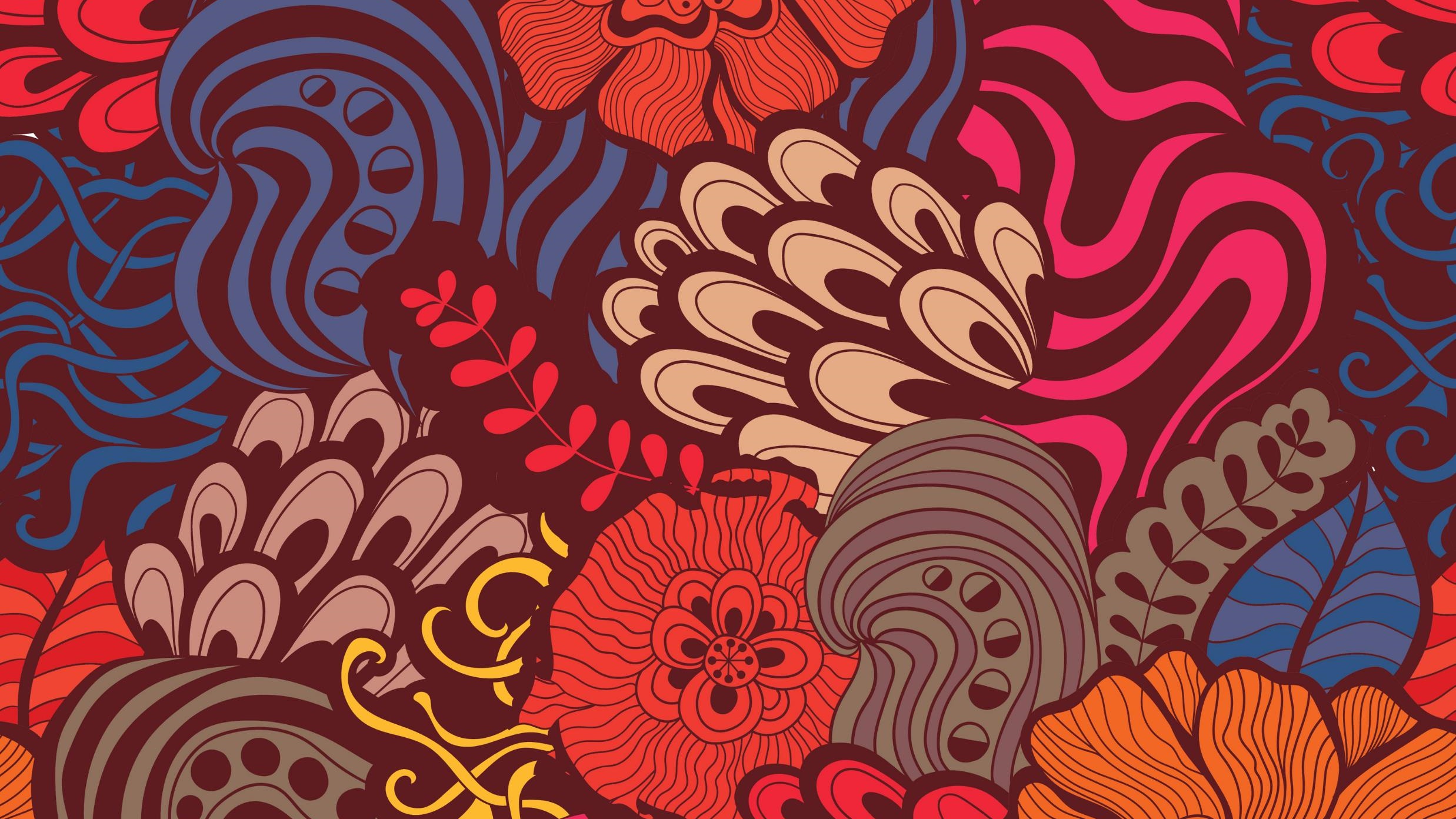 Introduction to dance Movement therapy
Objectives: During Workshop One, you will be introduced to the following concepts and core Dance Movement Therapy practices and how they might apply to the clinical setting:
Objectives: During Workshop Two, you will be introduced to the following concepts and core Dance Movement Therapy practices and how they might apply to the clinical setting:
What is Dance Movement Therapy
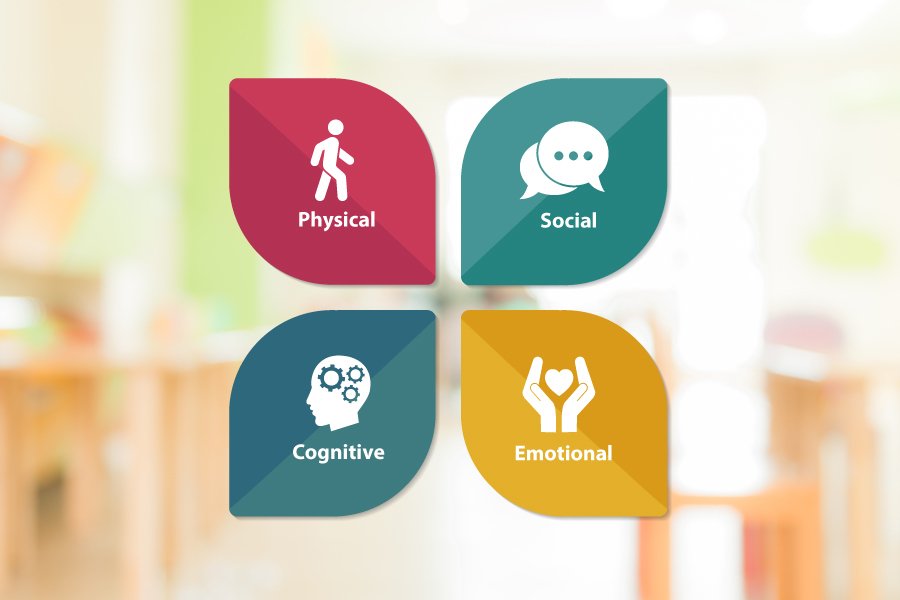 Dance/movement therapy (DMT) is defined by the American Dance Therapy Association (ADTA) as the psychotherapeutic use of movement to promote emotional, social, cognitive, and physical integration of the individual, for the purpose of improving health and well-being.
Moving toward wholeness
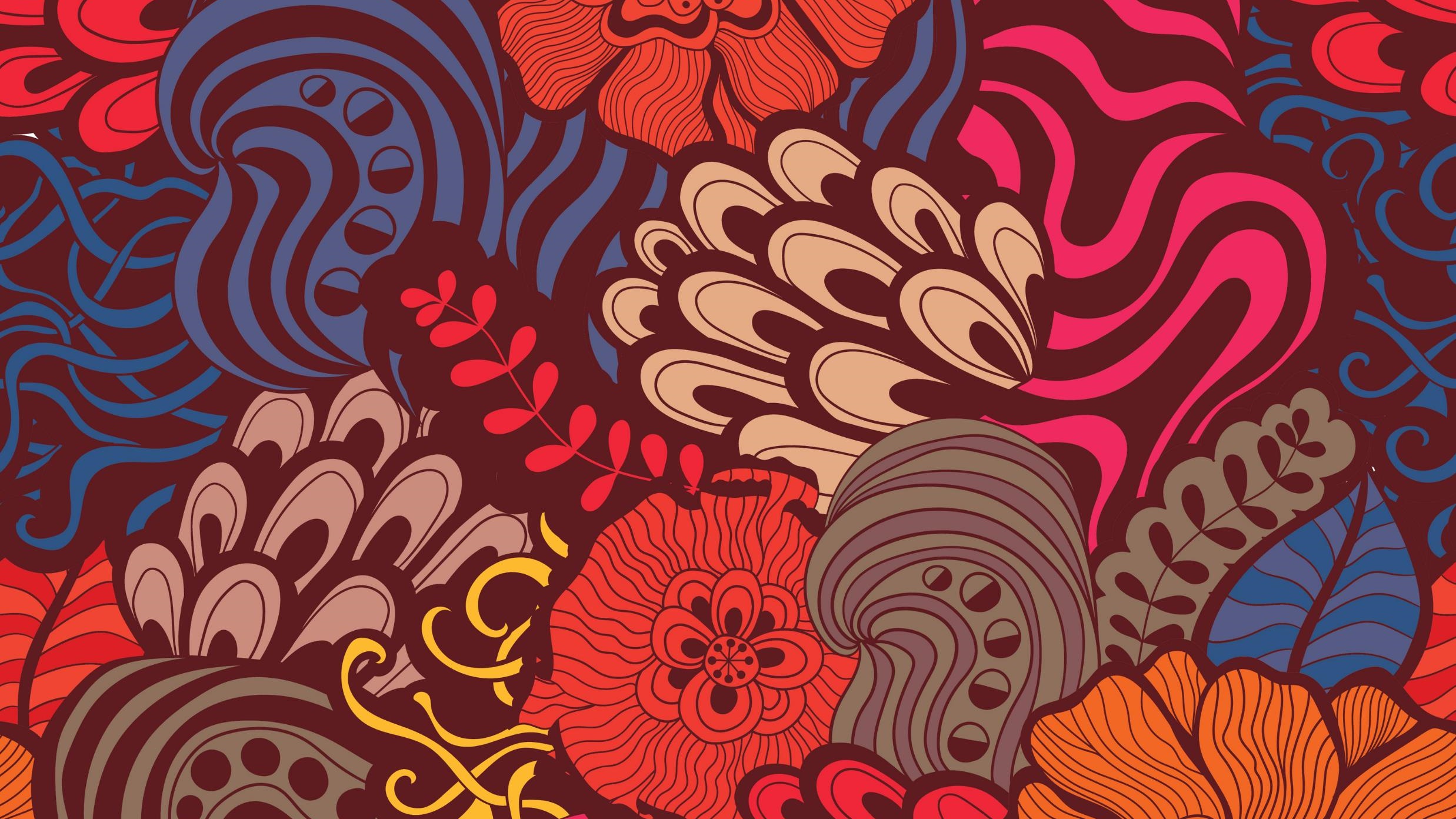 The evolution of Dance Movement Therapy
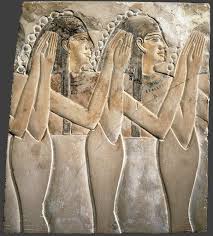 Dance: One of the oldest arts
Throughout the ages, dance, music and poetry have been inseparable. 
‘Dancing is the poetry of motion, and its connection with music, as the poetry of sound, occurs at all times.’        http://www.bencourtney.com/ebooks/dance/

Dance has always had aesthetic and symbolic value. 
          It has helped people express their sensori-emotional experience of  life. 
          It has helped to give meaning to natural phenomena and life experiences.
          To connect and communicate with each other 

The aesthetic nature of dance is keystone to Dance Movement Therapy.
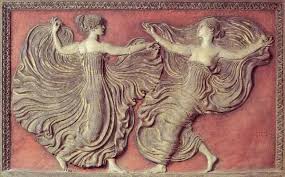 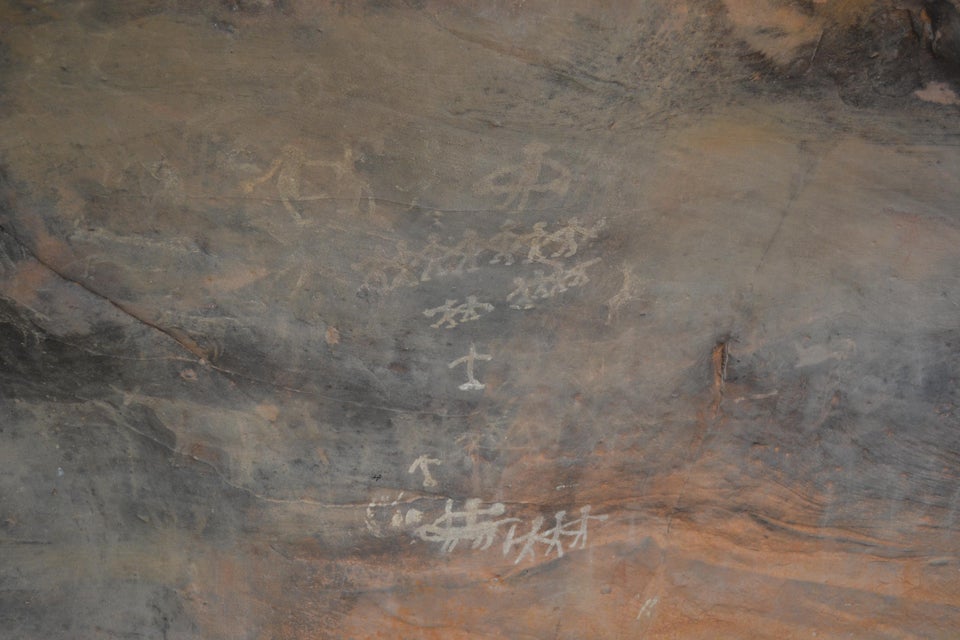 Dance            One of the oldest arts
Oldest rock art depictions from India: 9000BC 
Dance evolved from natural human movement:  Movement of limbs, trunk, head, gestures, facial expressions

This evolved into: 
    acrobatic movements (Greece: 330-340 BC)
    sensual movement 
    movement to clapping and instruments
    holding hands to dance and circle dances. 
    costumes and paints
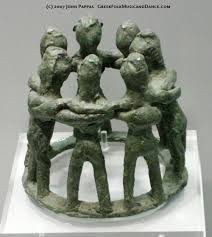 Ancient Dance
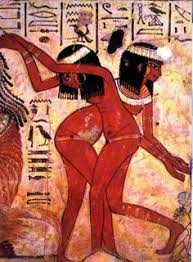 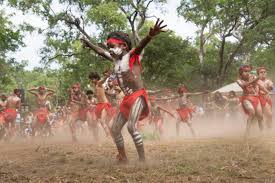 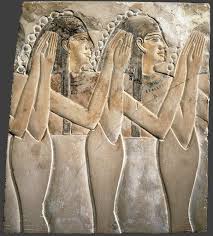 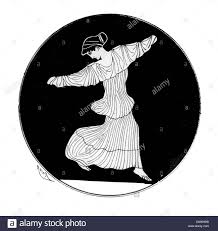 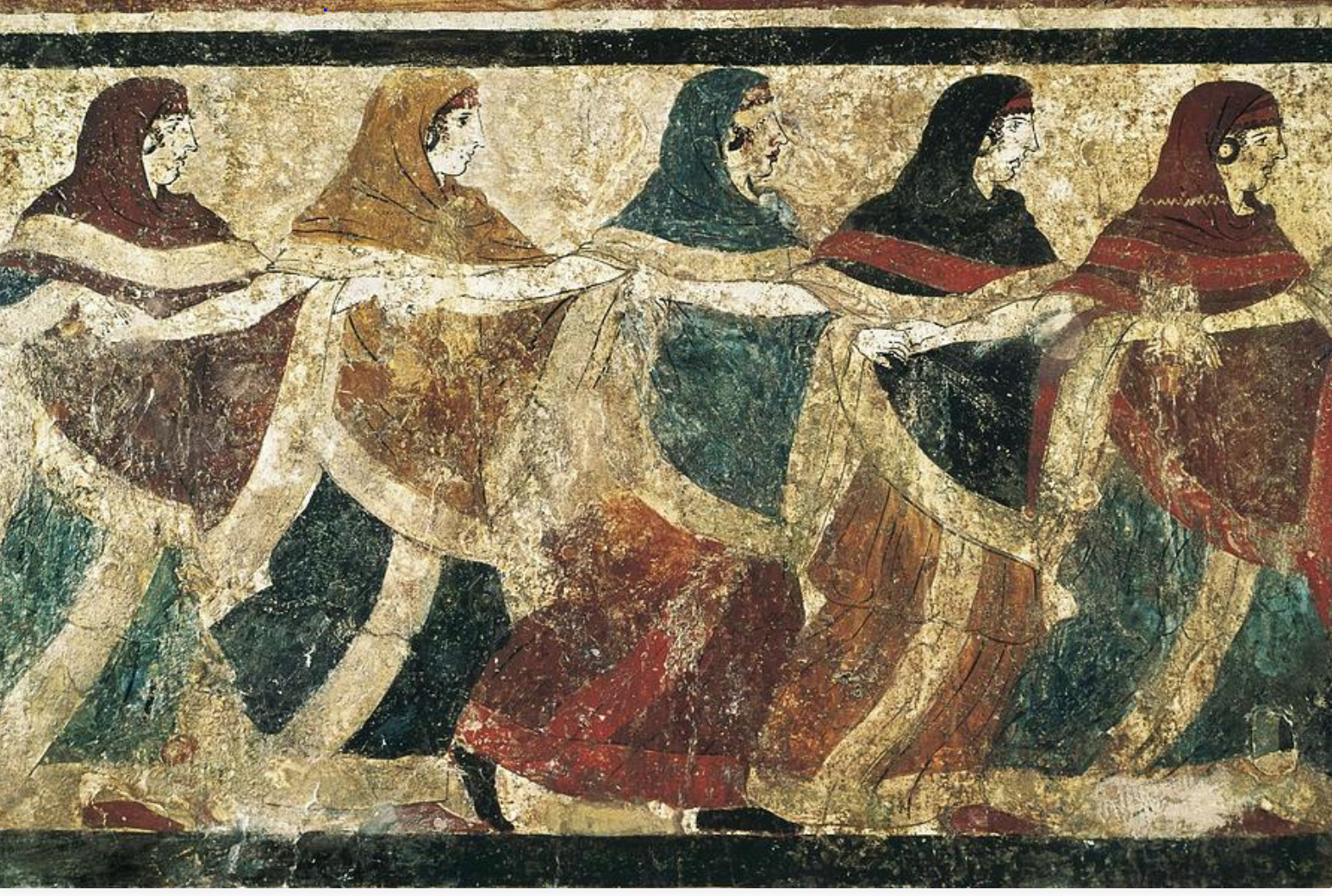 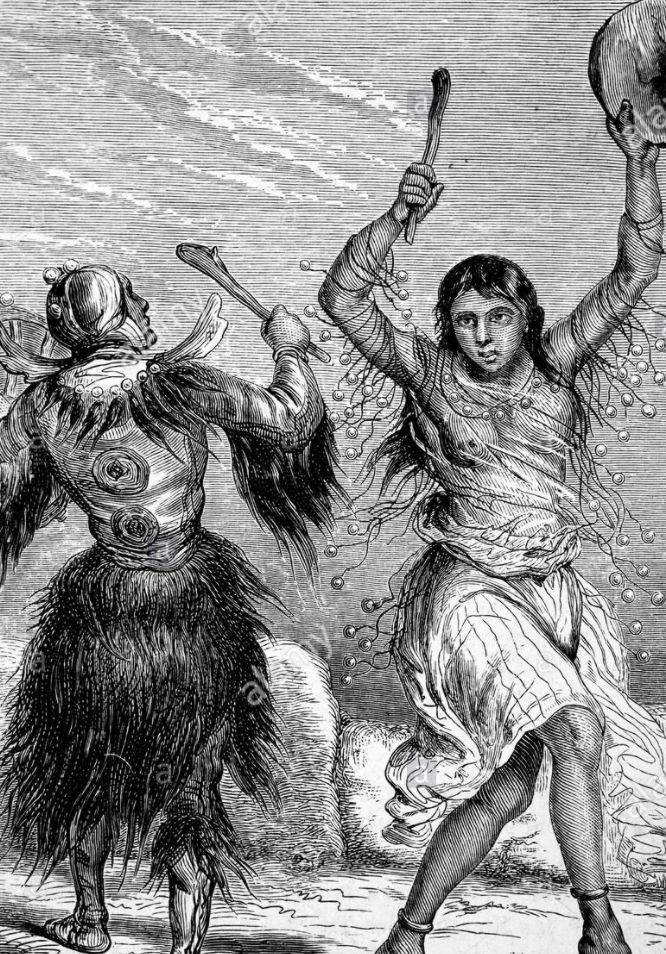 Dance: a Healing Art
‘The dance of medicine man, priest or shaman belongs to the oldest form of medicine and psychotherapy in which the common exaltation and release of tensions was able to change man’s physical and mental suffering into a new option on health. We may say that at the dawn of civilization dancing, religion, music and medicine were inseparable.’ Meerloo in Levy 1988
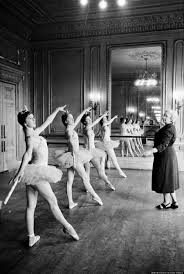 Prevalent forms of dance in the early 20th Century and the emergence of Dance Movement Therapy
Ballet                                                                                            Show dance
Neither form connected the person to the dance. The focus was on technique, performance and appearance.
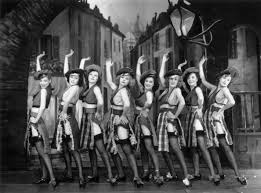 Pioneers of DMT
By the 1940’s there was a strong movement toward expressive dance. To connect dance to ‘spontaneity, authenticity and individual expression, awareness of body, themes that stressed a whole range of feelings and relationships….the essence of dance therapy.’ Bartenieff in Levy 1988
The bridge toward expressive dance were: 
 ancient Greek theatre which helped audiences experience emotional catharsis 
and 
primitive ritual dances as expressions of magic, religion and spirituality. 
Mary Wigman –Germany (1886-1973) Movement Choirs 
Dances that were focused on the pure essence of personal expression.
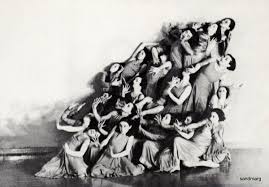 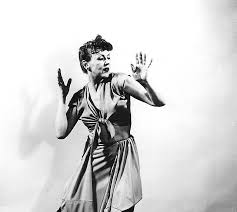 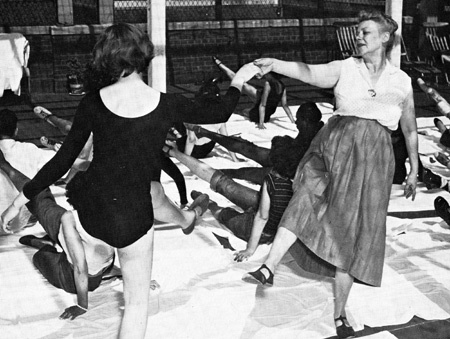 The Pioneers
Dancers in Europe and the USA, such as Mary Whitehouse, Franziska Boas, Liljian Espenak, Trudi Schoop, Marion Chace and Irmgard Bartenieff  were highly influenced by Wigman and started to focus on the expressive aspect of dance to contact one’s ‘inner dance’ and the uncovering of the unconscious through body movement.
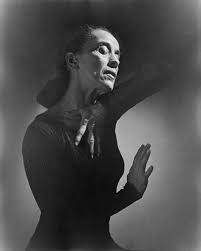 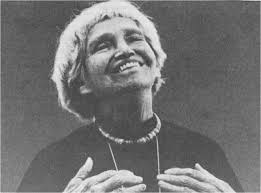 [Speaker Notes: Espenak: Developed a complete psychomotor therapy treatment plan that included Diagnostic Movement Tests  and she ran the first dmt post graduate training program in the States. 

Blanche Evans worked with normal neurotics to help them reunite body and mind to natural expressive body rhythms, she used a lot of improvisation

Schoop’s: well-known mime artist across Europe before moving to the States: major contribution was the exploration of playful, expressive and creative interactions with her patients.]
Psychological  influences:
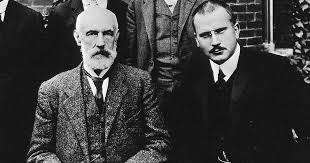 The early pioneers merged the theoretical frameworks of Freud, Adler, Jung, Reich and other psychoanalysts to their dance experience and intuitive knowledge to explore:  
the motivation behind human action in their choreography
And 
 movement as a vehicle for self-expression

In the 1940’s dance therapy was limited to mental institutions to predominantly non-verbal patients.
By the 1950’s it had spread to private studios with ‘normal and neurotic’ individuals. 
By the 1960’s trainings in dance therapy had commenced in the USA and in 1966 ADTA was formed. It was the first step toward becoming a recognized and organized profession.
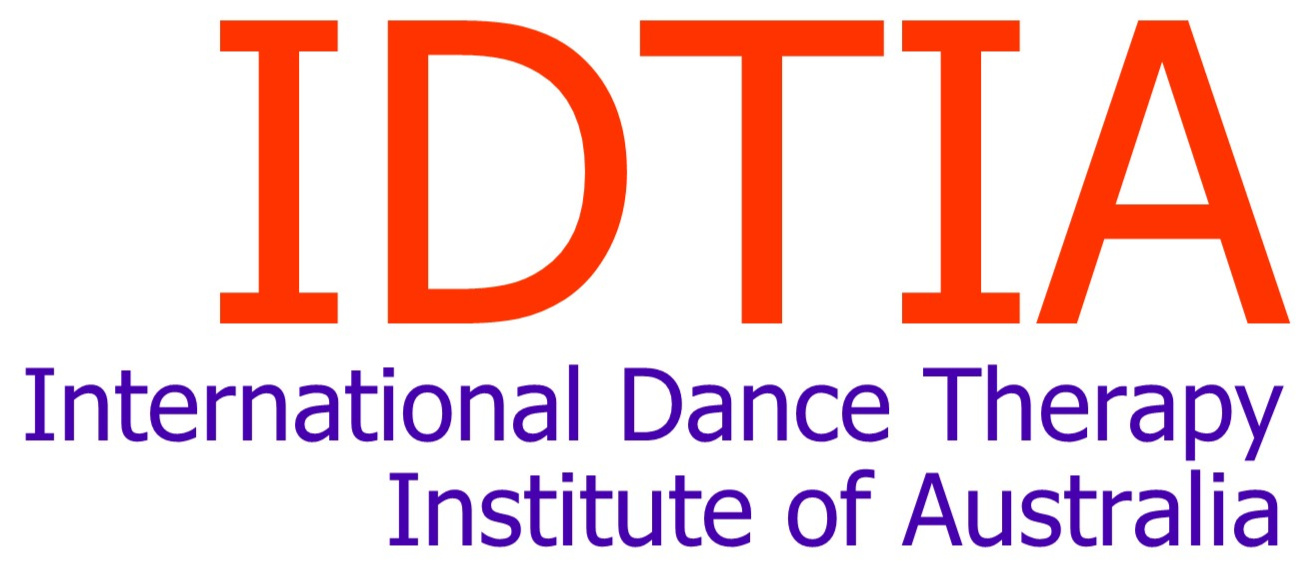 The International Dance Therapy Institute of Australia Inc (IDTIA) was established in Melbourne in 1989 out of a need for extended study and training in dance therapy.
Dr. Marcia Leventhal, who studied with early dance movement therapy pioneers and conducted the Graduate Dance Therapy Program at New York University for sixteen years, directed the initial IDTIA training programs.
DTAA was formed in 1994 to recognize DMT as a profession in Australia and now, Australasia.
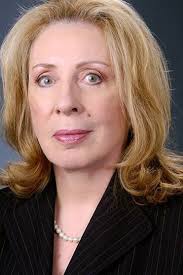 Dance Movement Therapy Today
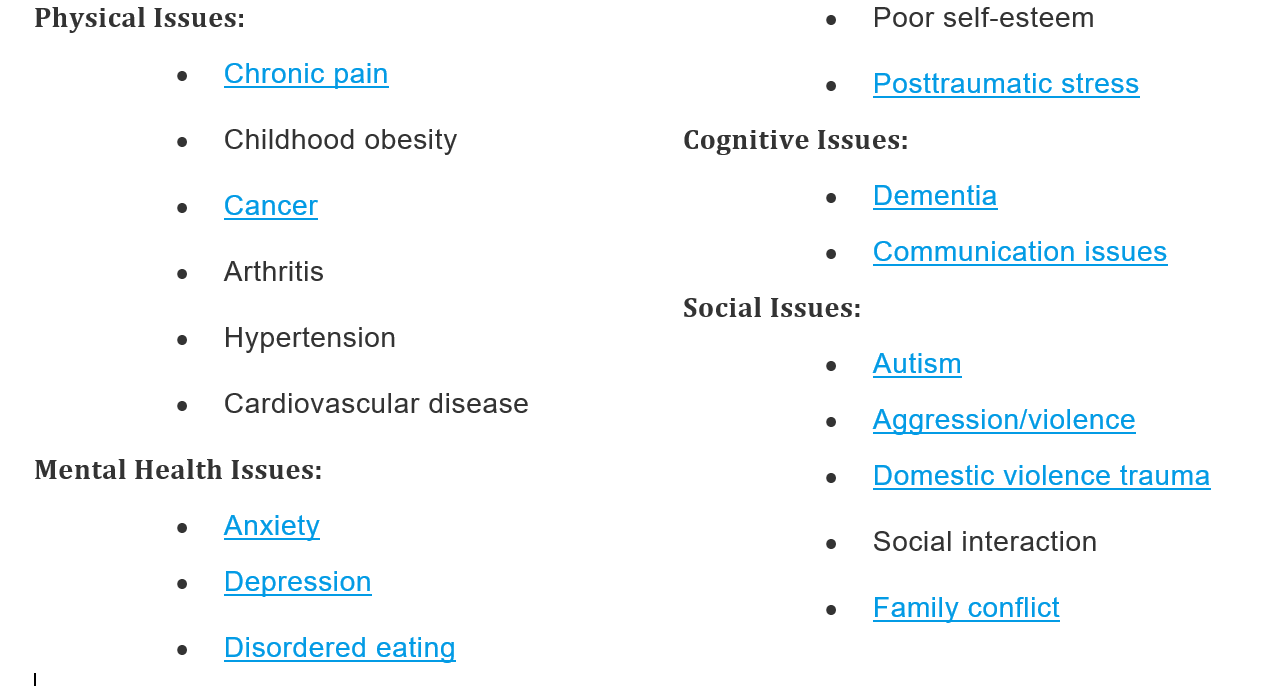 DMT is offered in clinical, educational and community settings. 
Research in the field of DMT is helping to establish DMT as primary therapy. 
Dance/movement therapy is a versatile form of therapy founded on the idea that motion and emotion are interconnected. The creative expression of dance therapy can bolster communication skills and inspire dynamic relationships. It is commonly used to treat physical, psychological, cognitive, and social issues such as:
Dance Movement Therapy in Australia today
clinical, institutional, community and private settings
Such as: 
Aged Care Facilities 
NDIS Clients- in their homes, in schools, in institutions
Hospitals: Psychiatric wards, children’s wards, 
Schools
Trauma Recovery
Eating Disorders
War Veterans
Private Practice
[Speaker Notes: Elizabeth Loughlin,   Jane Refshauge,   Kim Dunphy, Fran OstroburskiAnna Schlusser]